VER LO QUE DIOS QUIERE QUE VEA
40 Días para encontrar mi respuesta  en la Palabra 
3ra Parte
VER LO QUE DIOS QUIERE QUE VEA
ILUMINACION: Dejar que el Espíritu Santo me muestre el significado de la Palabra de Dios y como se aplica en mi vida
“El Consolador, el Espíritu Santo, a quien el Padre enviará en mi nombre, les enseñará todas las cosas y les hará recordar todo lo que les he dicho.”Juan 14:26 (NVI)
“Me refiero al Espíritu Santo, quien guía a toda la verdad.”  			Juan 14:17a (NTV)
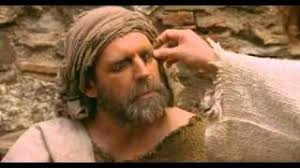 VER LO QUE DIOS QUIERE QUE VEA
“…el Espíritu tomará de lo mío y se lo dará a conocer a ustedes” Juan 16:15 (NVI)

“Le pido al Dios de nuestro Señor Jesucristo, es decir, al Padre maravilloso, que les dé su Espíritu para que sean sabios y puedan entender cómo es Dios.” 	Efesios 1:17 (TLA)
 
“Pido también que les sean iluminados los ojos del corazón para que sepan a qué esperanza él los ha llamado, cuál es la riqueza de su gloriosa herencia entre los santos, y cuán incomparable es la grandeza de su poder a favor de los que creemos. Ese poder es la fuerza grandiosa y eficaz.” 	Efesios 1:18-19 (NVI)
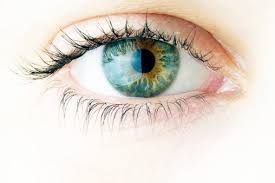 ¿Qué PASA CUANDO DIOS ABRE MIS OJOS?
1.	VEO LA Solución A MI PROBLEMA
“En ese momento Dios le abrió a Agar los ojos, y ella vio un pozo de agua. En seguida fue a llenar el odre y le dio de beber al niño.” Génesis 21:19 NVI 
2.	VEO LA BARRERA QUE ME IMPIDE PROGRESAR
“El Señor abrió los ojos de Balán, y éste pudo ver al ángel del Señor en el camino y empuñando la espada. Balán se inclinó entonces y se postró rostro en tierra.”  
Números 22:31 NVI
3.	VEO CUAL ES LA MEJOR DEFENSA CONTRA LOS ATAQUES
“Eliseo oró: «Oh SEÑOR, ¡abre los ojos de este joven para que vea!». Así que el SEÑOR abrió los ojos del joven, y cuando levantó la vista vio que la montaña alrededor de Eliseo estaba llena de caballos y carros de fuego.”        Reyes 6:17 NTV

4.	VEO QUE DIOS ESTA CAMINANDO CONMIGO
“De pronto, se les abrieron los ojos y lo reconocieron. Y, en ese instante, Jesús desapareció.”  	Lucas 24:31 NTV
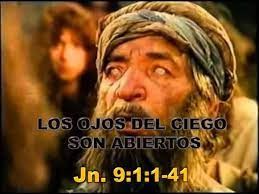 1. COMENZANDO UNA Relación PERSONAL CON Jesús
“El que no tiene el Espíritu no acepta lo que procede del Espíritu de Dios, pues para él es locura. No puede entenderlo, porque hay que discernirlo espiritualmente.”  Corintios 2:14 NVI
 “Jesús le respondió: —Te digo la verdad, a menos que nazcas de nuevo, no puedes ver el reino de Dios."            Juan 3:3 NTV
2.PidIéNDOLE A DIOS CON FE QUE ABRA MIS OJOS
    “Ábreme los ojos, para que contemple las maravillas de tu ley. Salmos 119:18 NVI
“Si a alguno de ustedes le falta sabiduría, pídasela a Dios, y él se la dará, pues Dios da a todos generosamente sin menospreciar a nadie. Pero que pida con fe, sin dudar.” Santiago 1:5-6 NVI
" Pidan, y se les dará; busquen, y encontrarán; llamen, y se les abrirá.”  Mateo 7:7 NVI
“El Señor dice: «Yo te instruiré, yo te mostraré el camino que debes seguir; yo te daré consejos y velaré por ti.”  Salmos 32:8 NVI
¿Cómo PUEDO PREPARARME PARA VER LO QUE DIOS QUIERE QUE VEA?
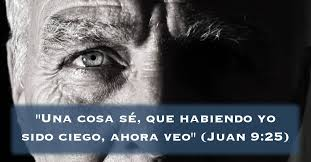 3.	acercáNDOME con una actitud humilde
 “Guía a los humildes para que hagan lo correcto; les enseña su camino.”     Salmos 25:9 NTV  
“Confía en el Señor de todo corazón, y no en tu propia inteligencia. Reconócelo en todos tus caminos, y él allanará tus sendas.”	  Proverbios 3:5-6 NVI
4.LimpiaNDO MI corazón de pecados y CONFLICTos
“Dichosos los de corazón limpio, porque ellos verán a Dios.” Mateo 5:8 NVI
“Pero el que odia a su hermano está en la oscuridad y en ella vive, y no sabe a dónde va porque la oscuridad no lo deja ver.” 1 Juan 2:11 NVI
5. COMPROMETIENDOME DE ANTEMANO HACER LO QUE DIOS DICE
“Señor enséñame el camino de tus leyes, pues quiero seguirlo hasta el fin. Dame entendimiento para guardar tu enseñanza; ¡quiero obedecerla de todo corazón!”       Salmos 119:33-34 DHH
“No se contenten sólo con escuchar la palabra, pues así se engañan ustedes mismos. Llévenla a la práctica.” 	  Santiago 1:22 NVI
¿Cómo PUEDO PREPARARME PARA VER LO QUE DIOS QUIERE QUE VEA?
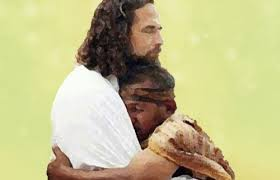